Mechanics of Materials Engr 350 - Lecture 18 - Principal Stresses and Maximum Shear Stress
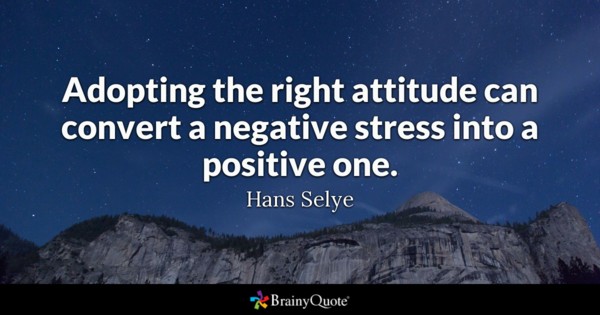 Totally False
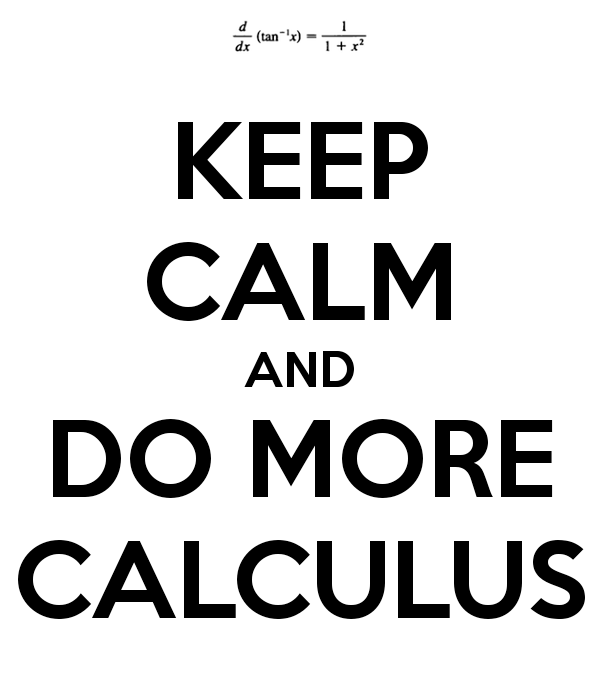 Review L17:Finding the orientation of principal planes
2
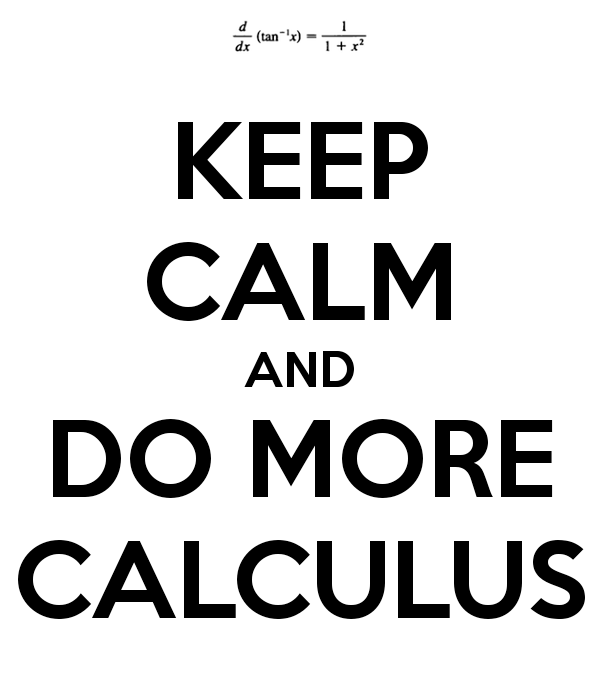 Review L17:Finding the orientation of principal planes
3
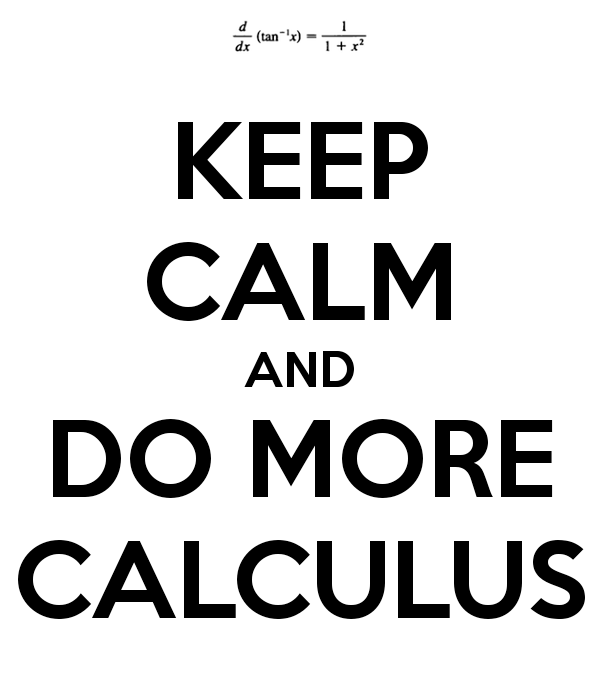 Review L17:Finding the orientation of principal planes
4
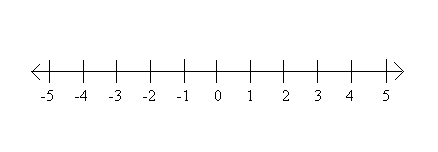 Review L17: Magnitude of principal stresses
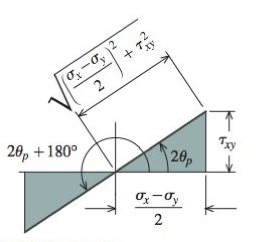 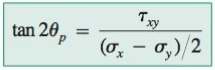 5
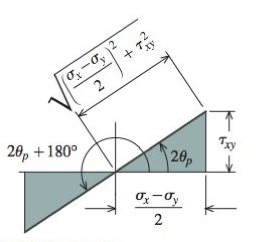 Review L17:Magnitude of principal stresses
Using SOA and CAH we can define the angle 2𝜃p as:



Substitute these in to 


Some algebra shows we get:

If we substitute a value of 2𝜃 that is 180° away, we get:
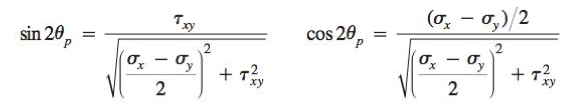 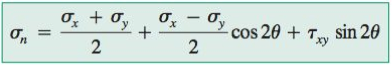 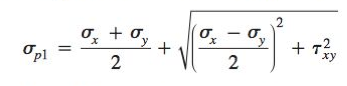 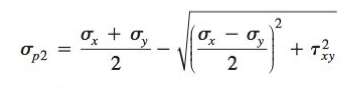 6
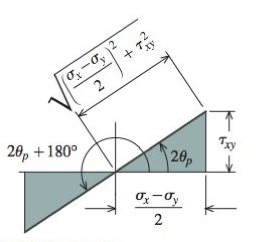 Review L17:Magnitude of principal stresses
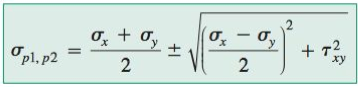 7
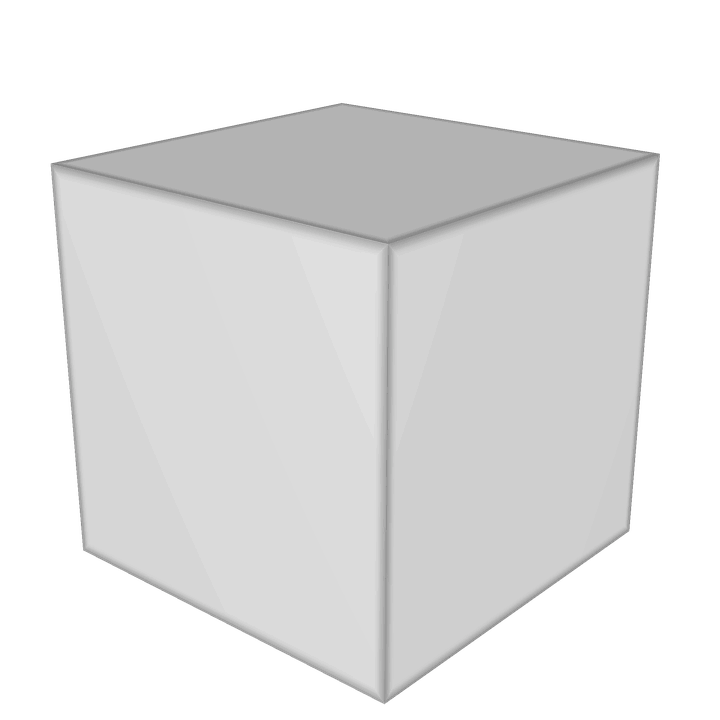 More Shear Stress and Principal Planes
By definition, the shear stress on principal planes must be zero
Inversely, if the shear stress on a plane is zero, then that plane must be a principal plane.



Also, if we are considering plane stress (𝜎z=𝜏zx=𝜏xz=0) then since the shear stress on the z-face is 0, then 𝜎z must be a principal stress (we call this the 3rd principal stress)
Even in 2D stress state, 𝜎z = 0 can bean important piece of information
8
The Third Principal Stress
We have determined principal stresses and planes for the case of plane stress
These are the in-plane principal stresses
We must not forget about the z-faces!
𝜎z = 0, τzx = 0, and τzy = 0

A point in a material subject to plane stress has three principal stress
𝜎p1, 𝜎p2, and 𝜎p3
One of these principal stresses is 𝜎z = 0(because no shear on the z-surface)
Examples where:
𝜎p1 is positive and 𝜎p2 is negative 
𝜎p1, and 𝜎p2 have same sign
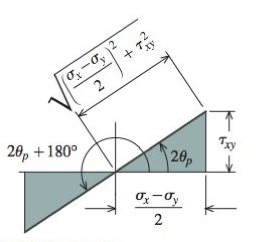 9
Orientation of the maximum in-plane shear stress
(You already know that this is 45° from θp)
Prove it by differentiating Eq 12.6 wrt 𝜃 





The solution of this equation is equation 12.14 in text
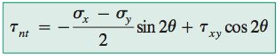 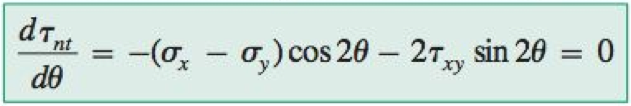 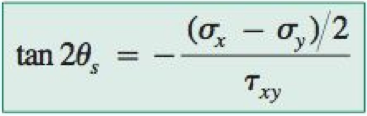 10
Comparing Eqn 12.11 and 12.14
Eq. 12.11						Eq. 12.14



One is the negative reciprocal of the other.
The values of 2θp that satisfy Eq. 12.11 are going to be 90° away from the values of 2θs that satisfy Eq. 12.14 
θp and θs are 45° apart 


Note: 
θp is orientation of principle stress
θs is orientation of maximum shear stress
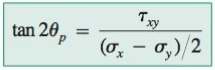 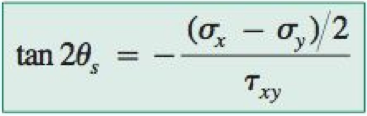 11
Magnitude of the max in-plane shear stresses
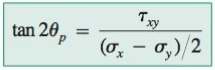 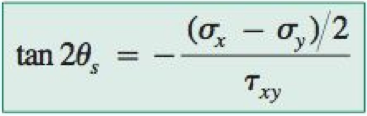 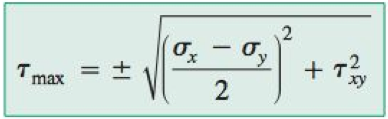 12
Other useful relationships
on planes where 𝜏 is maximum 
The absolute maximum shear stress is given by



Remember that these are the largest and smallest numerically (not abs. value)
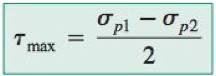 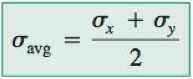 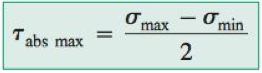 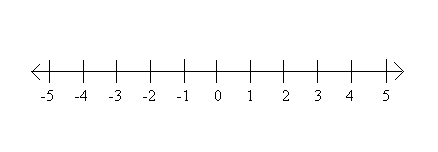 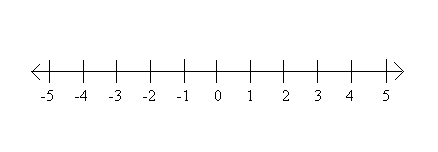 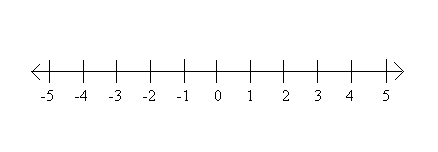 13
Example Stress States
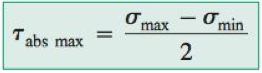 Find σmax, σmin, and τabs max 

σp1 = 5, σp2 = 0, σz = 0




σp1 = 3, σp2 = -3, σz = 0




σp1 = -2, σp2 = -5, σz = 0
𝜎p1
𝜎p2, 𝜎z
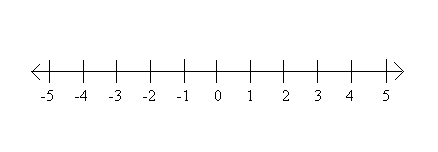 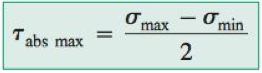 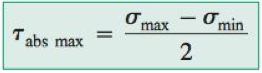 𝜎p2
𝜎z
𝜎p1
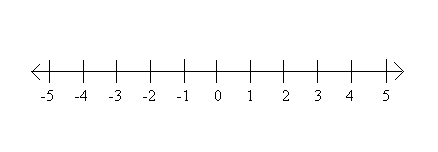 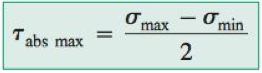 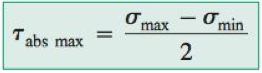 𝜎p2
𝜎p1
𝜎z
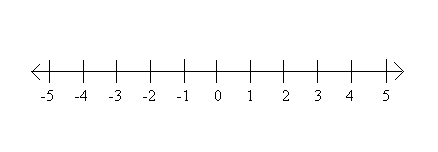 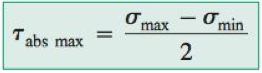 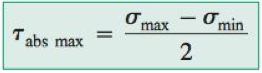 σz = 0 really matters!
14
Presenting Planar Stress Transformation Results
Method 1 - Two square stress elements
Section 12.9 for details
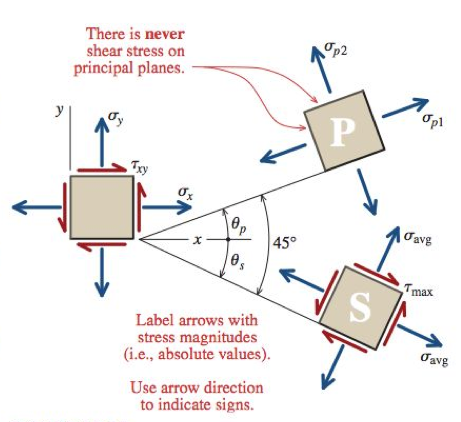 15
Presenting Planar Stress Transformation Results
Method 2 - wedge stress element
Section 12.9 for details
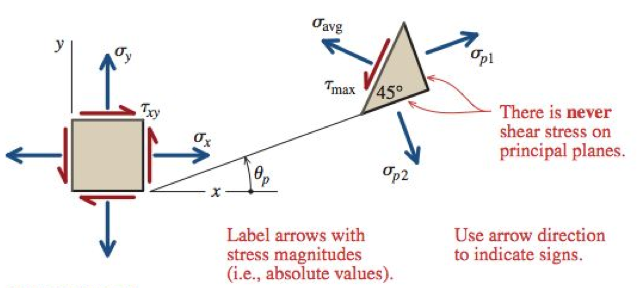 16